PRESENTING THE
HEALTH & WELLNESS PROGRAM
Starting in (insert month)
We are launching a NEW 
Employee Health & Wellness Program!
STAFF INFORMATION SESSIONS and
PROGRAM LAUNCH WILL BE HELD ON (insert date/time)

We are excited to share with you the details of our new partnership with Employee Wellness Solutions Network (EWSNetwork).  Over the next three months, they will be sharing various wellness awareness initiatives with our organization.  Join us on (insert date/time) to learn more about what we will see!
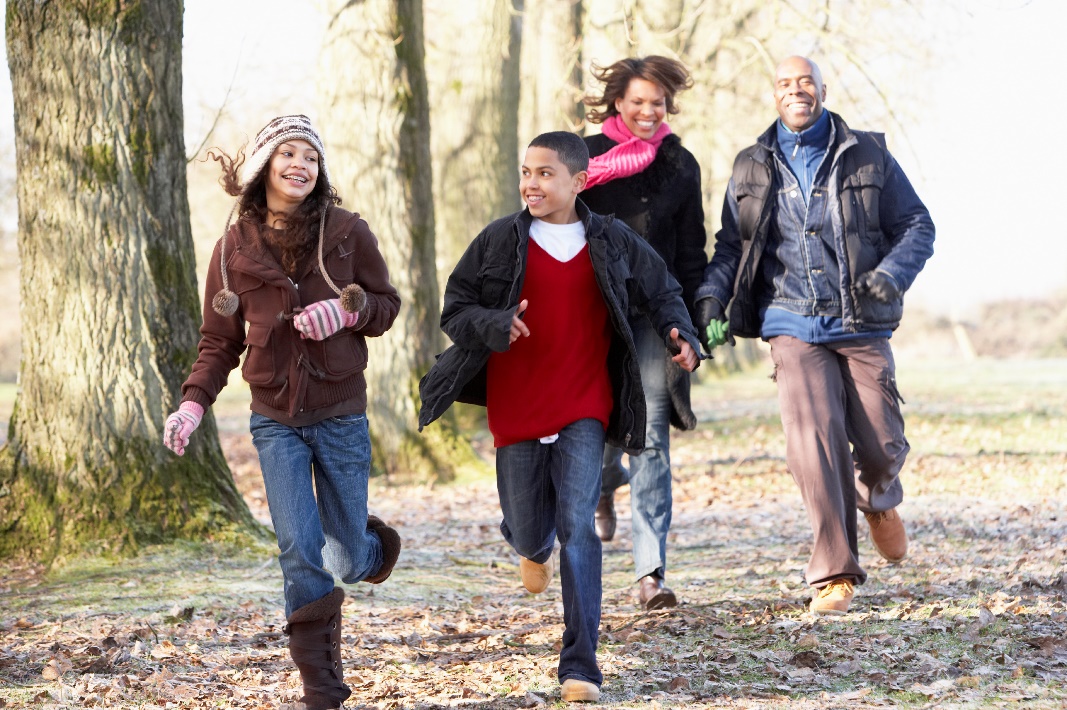 Personal awareness, group programs and family health promotion will be available!  

Details will be shared on launch day.
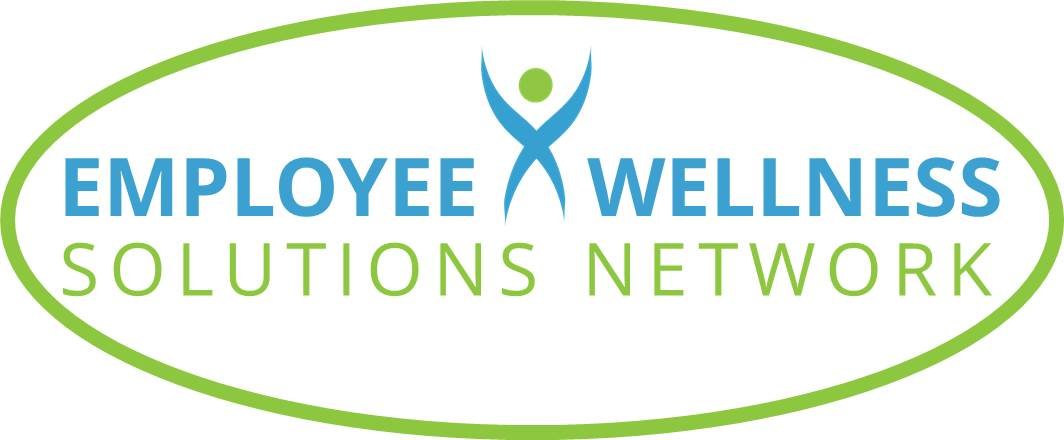 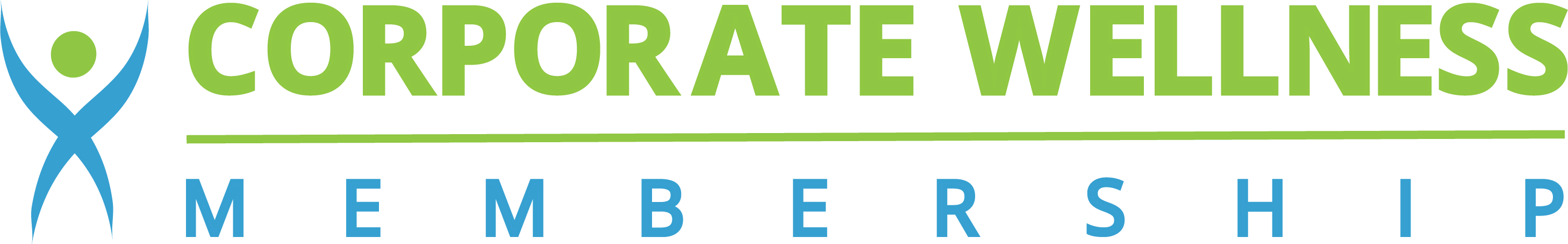 Powered by:
©2020 Employee Wellness Solutions Network Inc., All Rights Reserved                                www.EWSNetwork.com